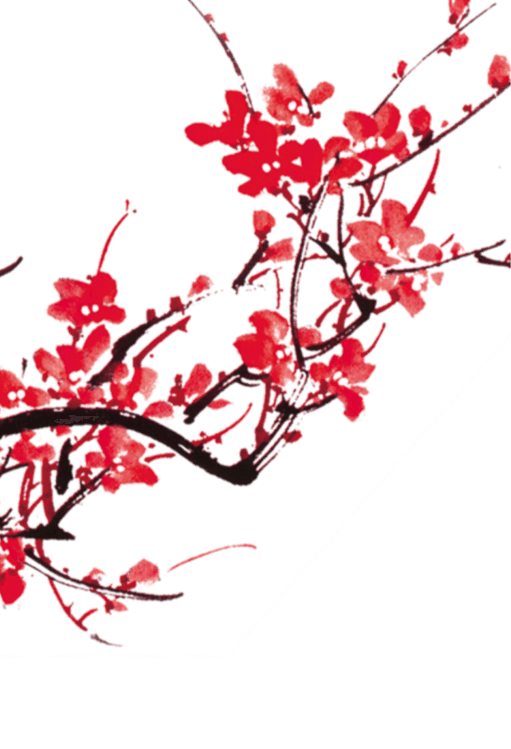 故宫印象
惊风吹雨过，历历大槐踪。王气销南渡，僧坊聚北宗。烟深凝碧树，草没景阳钟，愁见花甎月，荒秋咽乱蛩。
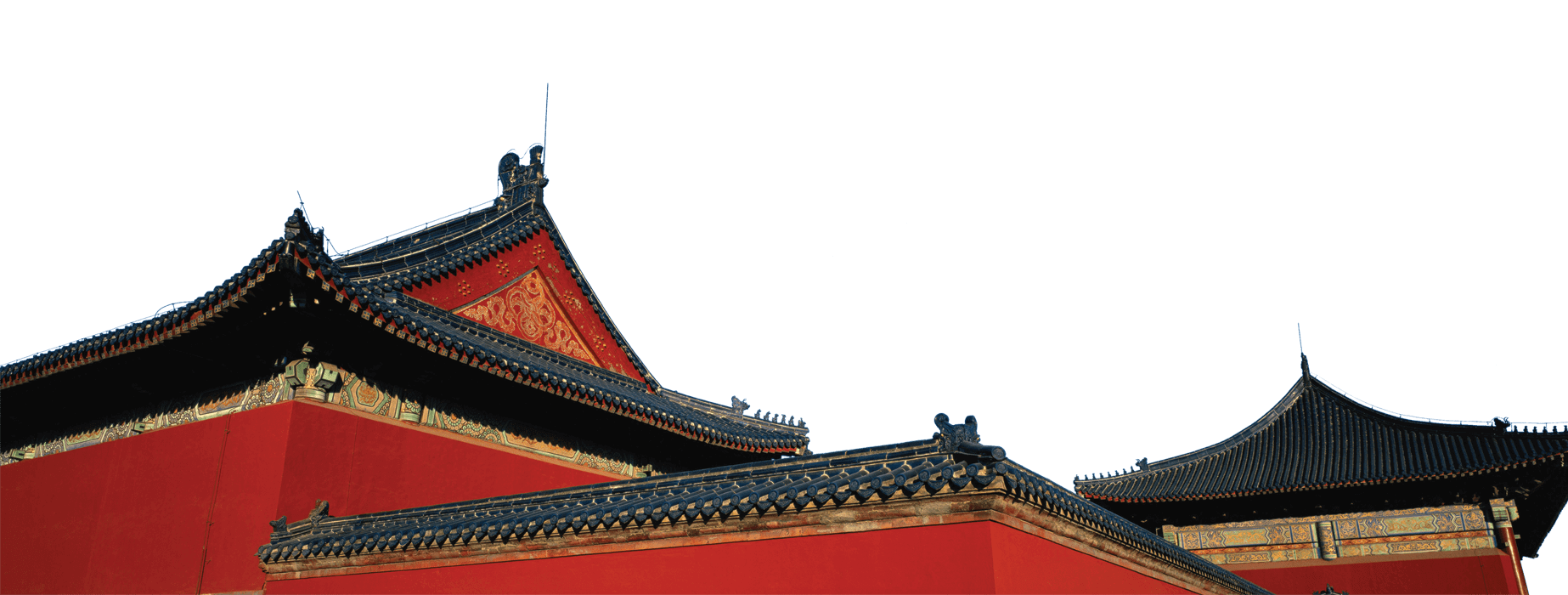 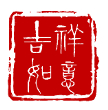 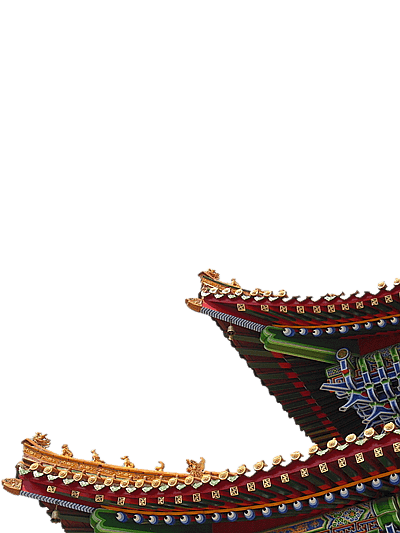 目 录
https://www.youyedoc.com/
壹
贰
叁
肆
惊风吹雨过，历历大槐踪。王气销南渡，僧坊聚北宗。
惊风吹雨过，历历大槐踪。王气销南渡，僧坊聚北宗。
惊风吹雨过，历历大槐踪。王气销南渡，僧坊聚北宗。
惊风吹雨过，历历大槐踪。王气销南渡，僧坊聚北宗。
三
乾
养
皇
大
清
心
极
殿
宫
殿
殿
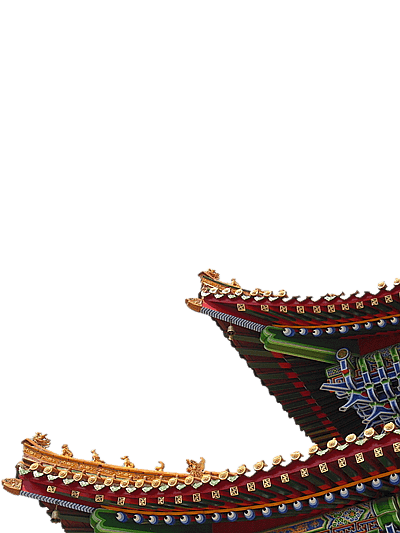 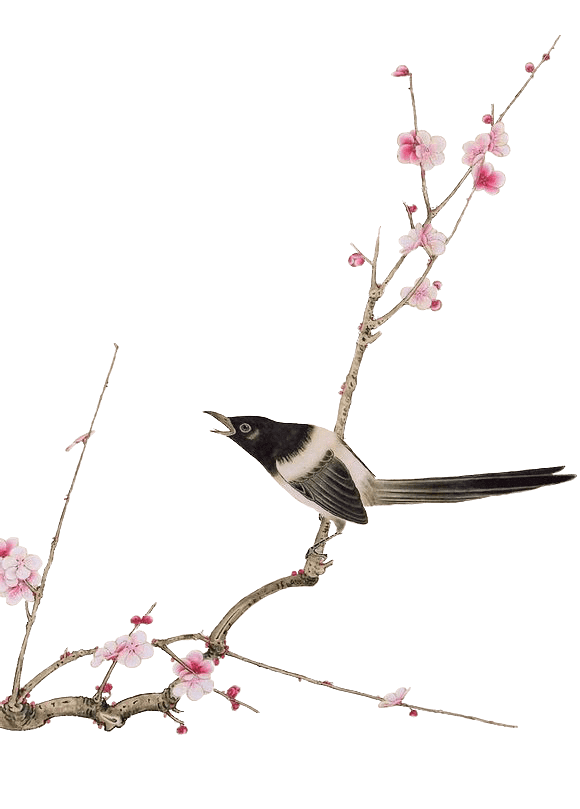 壹
壹
惊风吹雨过，历历大槐踪。王气销南渡，僧坊聚北宗。
三
大
殿
三·大·殿
惊风吹雨过，历历大槐踪。王气销南渡，僧坊聚北宗。
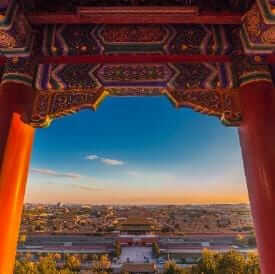 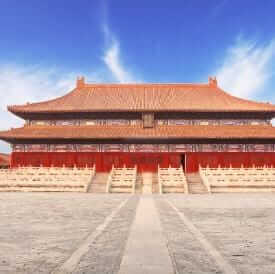 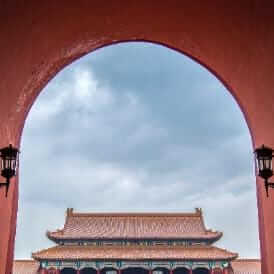 惊风吹雨过，历历大槐踪。王气销南渡，僧坊聚北宗。烟深凝碧树，草没景阳钟，愁见花甎月，荒秋咽乱蛩。
惊风吹雨过，历历大槐踪。王气销南渡，僧坊聚北宗。烟深凝碧树，草没景阳钟，愁见花甎月，荒秋咽乱蛩。
惊风吹雨过，历历大槐踪。王气销南渡，僧坊聚北宗。烟深凝碧树，草没景阳钟，愁见花甎月，荒秋咽乱蛩。
三·大·殿
惊风吹雨过，历历大槐踪。王气销南渡，僧坊聚北宗。
三
大
殿
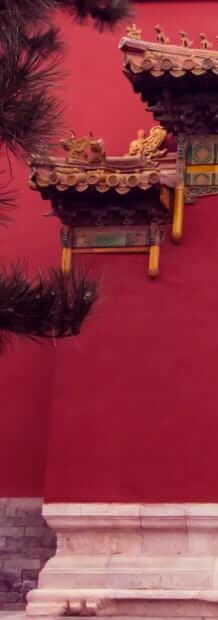 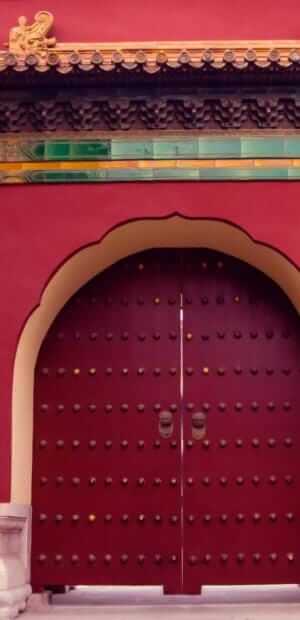 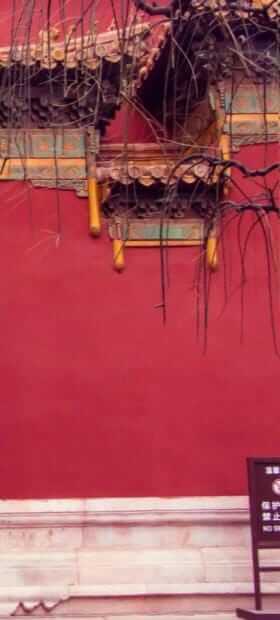 惊风吹雨过，历历大槐踪。王气销南渡，僧坊聚北宗。烟深凝碧树，草没景阳钟，愁见花甎月，荒秋咽乱蛩。
惊风吹雨过，历历大槐踪。
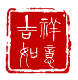 三·大·殿
惊风吹雨过，历历大槐踪。王气销南渡，僧坊聚北宗。
三
大
殿
三
大
殿
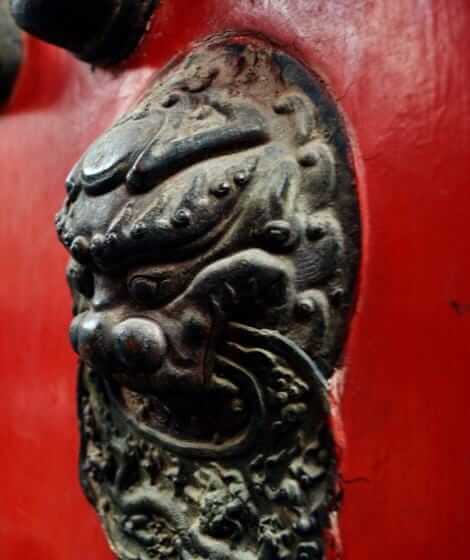 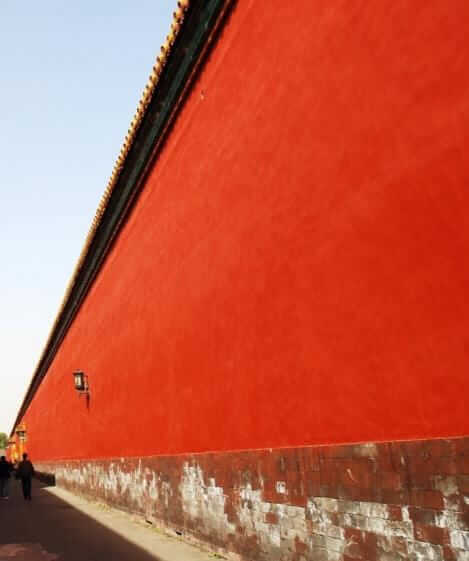 惊风吹雨过，历历大槐踪。
惊风吹雨过，历历大槐踪。
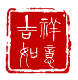 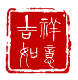 三·大·殿
惊风吹雨过，历历大槐踪。王气销南渡，僧坊聚北宗。
三
大
殿
三
大
殿
惊风吹雨过，历历大槐踪。王气销南渡，僧坊聚北宗。烟深凝碧树，草没景阳钟，愁见花甎月，荒秋咽乱蛩。
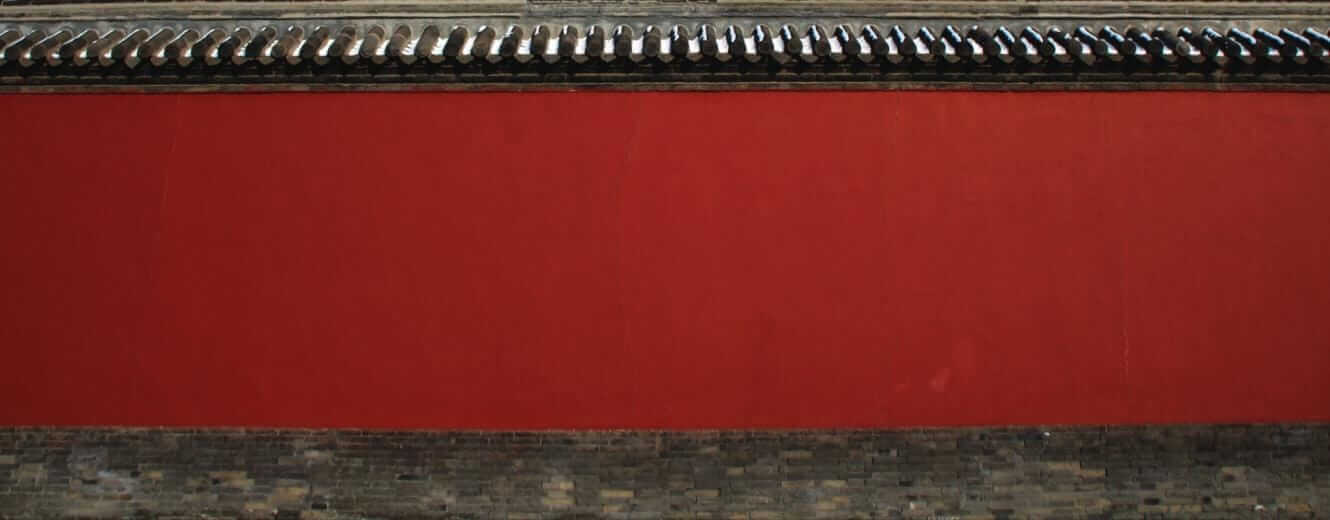 惊风吹雨过，历历大槐踪。
惊风吹雨过，历历大槐踪。
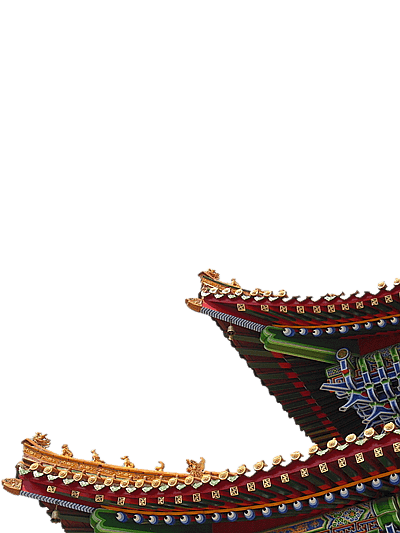 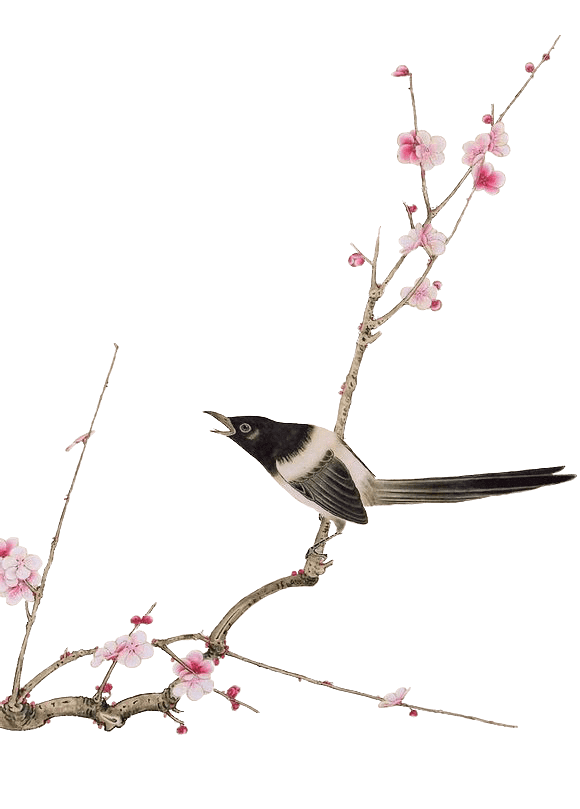 贰
贰
惊风吹雨过，历历大槐踪。王气销南渡，僧坊聚北宗。
乾
清
宫
乾·清·宫
惊风吹雨过，历历大槐踪。王气销南渡，僧坊聚北宗。
养心殿
乾清宫
三大殿
皇极殿
惊风吹雨过，历历大槐踪。
惊风吹雨过，历历大槐踪。
惊风吹雨过，历历大槐踪。
惊风吹雨过，历历大槐踪。
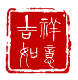 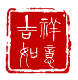 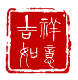 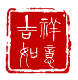 乾·清·宫
惊风吹雨过，历历大槐踪。王气销南渡，僧坊聚北宗。
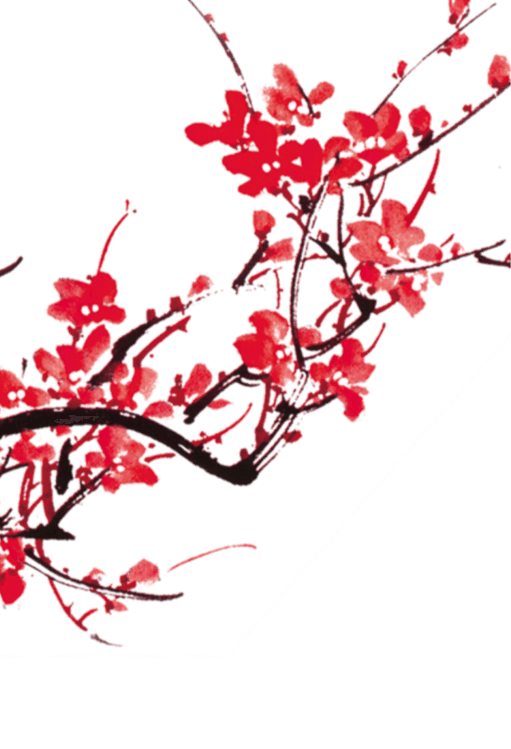 乾清宫
惊风吹雨过，历历大槐踪。
惊风吹雨过，历历大槐踪。王气销南渡，僧坊聚北宗。烟深凝碧树，草没景阳钟，愁见花甎月，荒秋咽乱蛩。
惊风吹雨过，历历大槐踪。王气销南渡，僧坊聚北宗。烟深凝碧树，草没景阳钟，愁见花甎月，荒秋咽乱蛩。
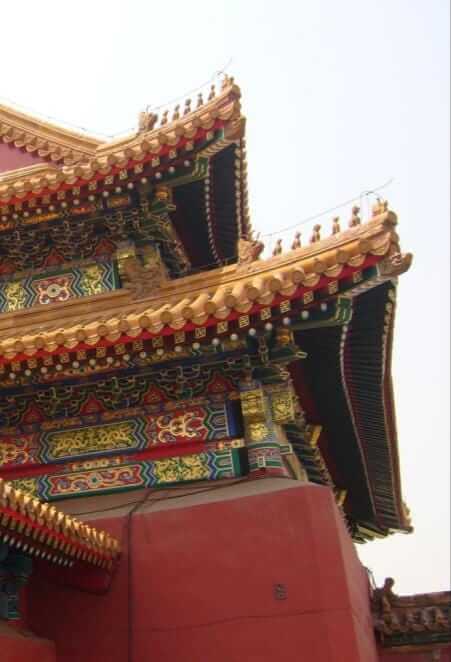 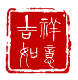 乾·清·宫
惊风吹雨过，历历大槐踪。王气销南渡，僧坊聚北宗。
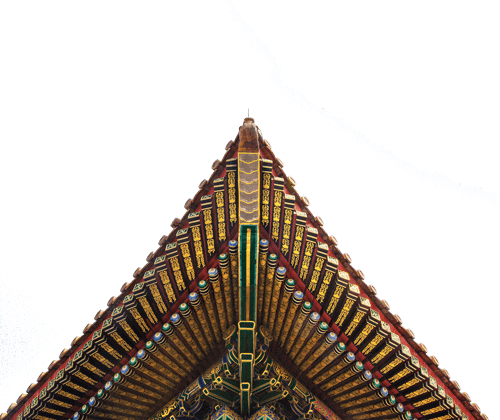 乾清宫
惊风吹雨过，历历大槐踪。
惊风吹雨过，历历大槐踪。王气销南渡，僧坊聚北宗。烟深凝碧树，草没景阳钟，愁见花甎月，荒秋咽乱蛩。
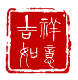 乾·清·宫
惊风吹雨过，历历大槐踪。王气销南渡，僧坊聚北宗。
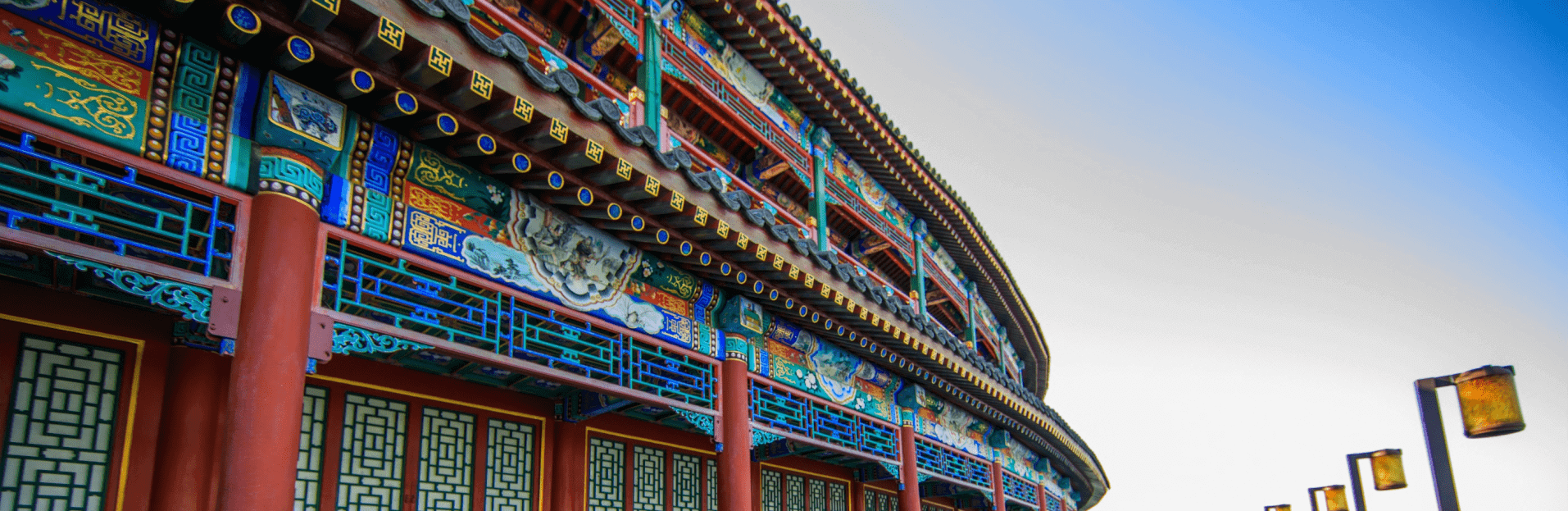 乾清宫
惊风吹雨过，历历大槐踪。
惊风吹雨过，历历大槐踪。王气销南渡，僧坊聚北宗。烟深凝碧树，草没景阳钟，愁见花甎月，荒秋咽乱蛩。
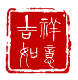 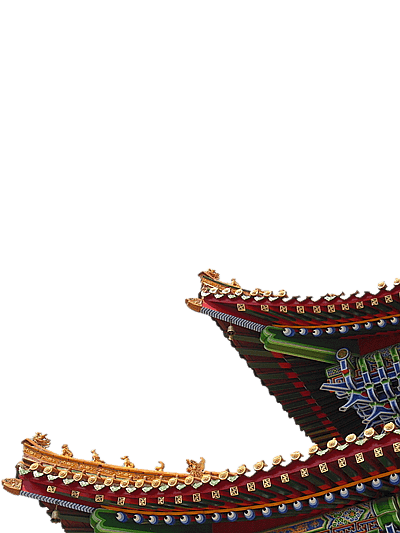 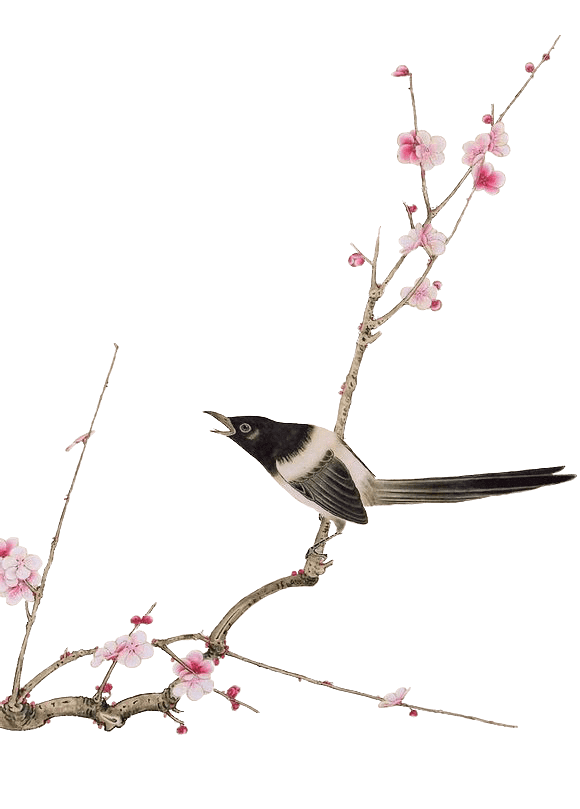 叁
叁
惊风吹雨过，历历大槐踪。王气销南渡，僧坊聚北宗。
养
心
殿
养·心·殿
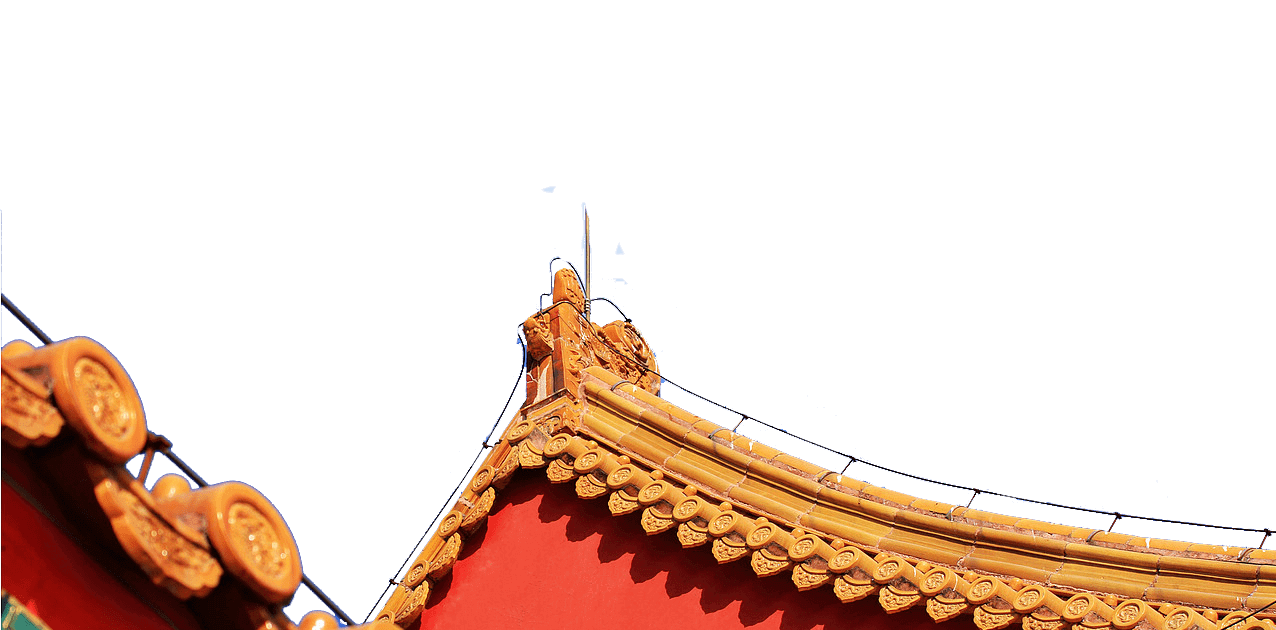 惊风吹雨过，历历大槐踪。王气销南渡，僧坊聚北宗。
惊风吹雨过，历历大槐踪。王气销南渡，僧坊聚北宗。烟深凝碧树，草没景阳钟，愁见花甎月，荒秋咽乱蛩。
养心殿
惊风吹雨过，历历大槐踪。
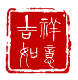 养·心·殿
惊风吹雨过，历历大槐踪。王气销南渡，僧坊聚北宗。
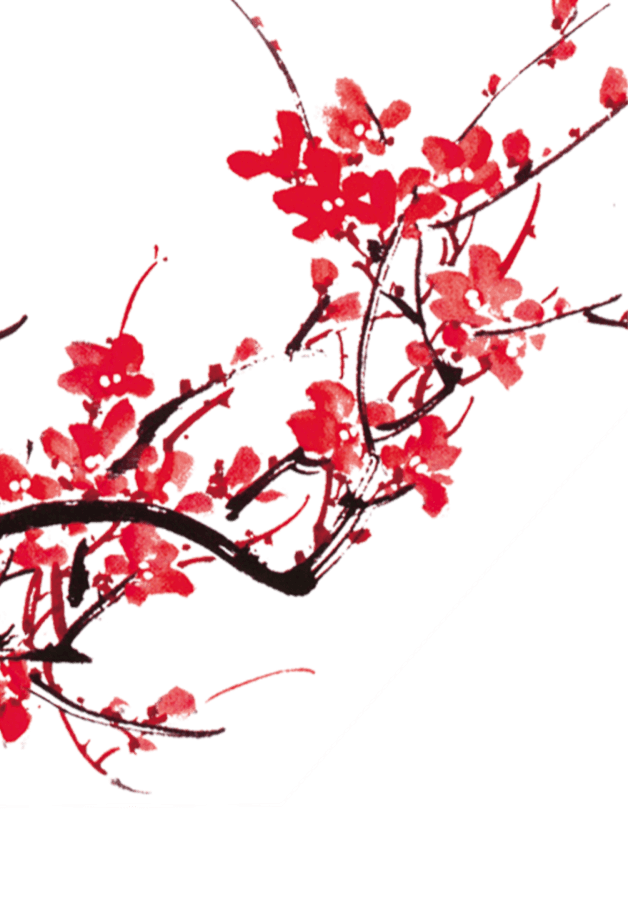 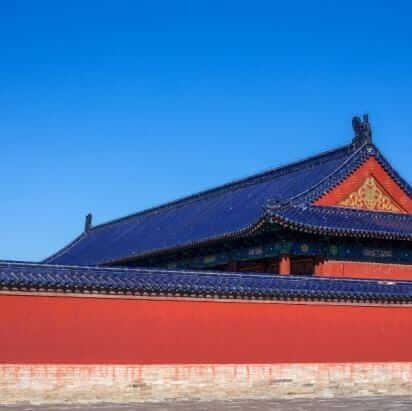 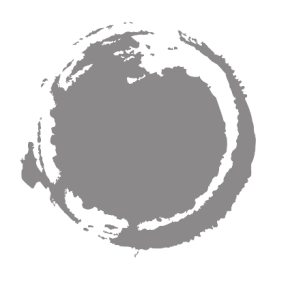 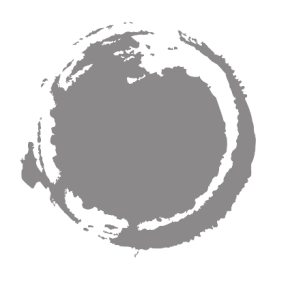 壹
贰
惊风吹雨过，历历大槐踪。王气销南渡，僧坊聚北宗。烟深凝碧树，草没景阳钟，愁见花甎月，荒秋咽乱蛩。
惊风吹雨过，历历大槐踪。王气销南渡，僧坊聚北宗。烟深凝碧树，草没景阳钟，愁见花甎月，荒秋咽乱蛩。
养·心·殿
惊风吹雨过，历历大槐踪。王气销南渡，僧坊聚北宗。
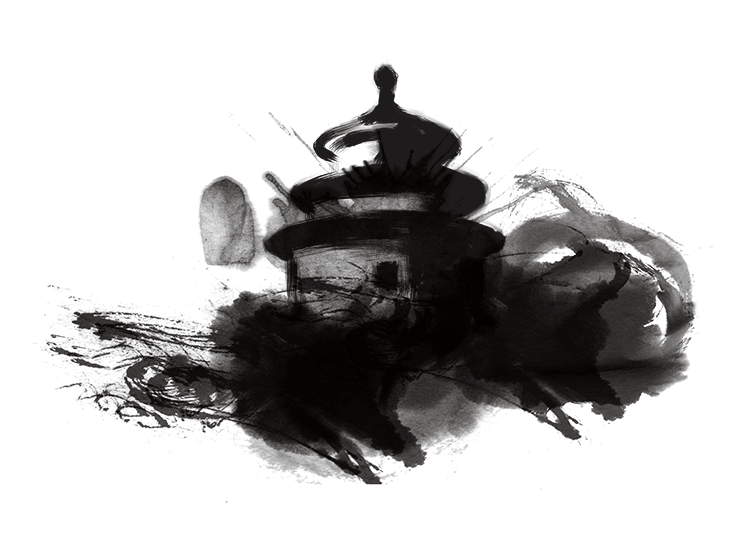 养心殿
惊风吹雨过，历历大槐踪。王气销南渡，僧坊聚北宗。烟深凝碧树，草没景阳钟，愁见花甎月，荒秋咽乱蛩。
惊风吹雨过，历历大槐踪。
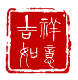 养·心·殿
惊风吹雨过，历历大槐踪。王气销南渡，僧坊聚北宗。
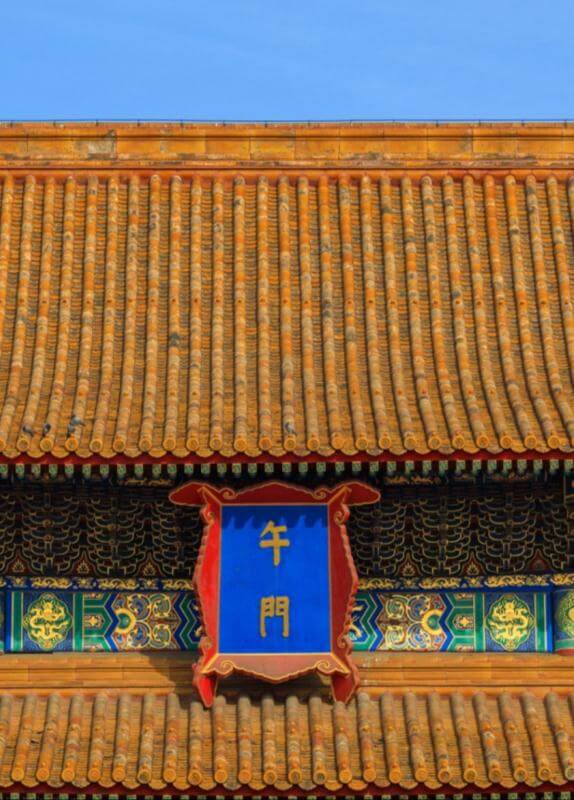 养心殿
养心殿
惊风吹雨过，历历大槐踪。王气销南渡，僧坊聚北宗。烟深凝碧树，草没景阳钟，愁见花甎月，荒秋咽乱蛩。
惊风吹雨过，历历大槐踪。王气销南渡，僧坊聚北宗。烟深凝碧树，草没景阳钟，愁见花甎月，荒秋咽乱蛩。
惊风吹雨过，历历大槐踪。
惊风吹雨过，历历大槐踪。
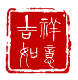 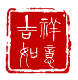 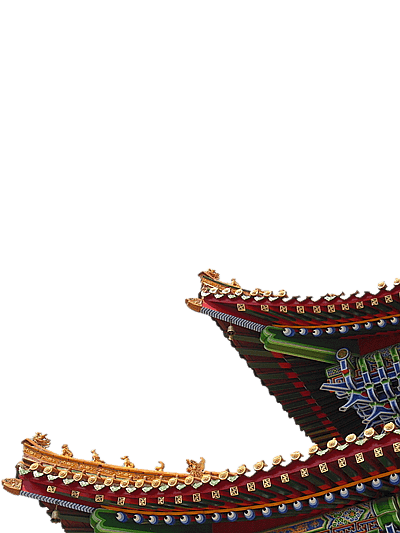 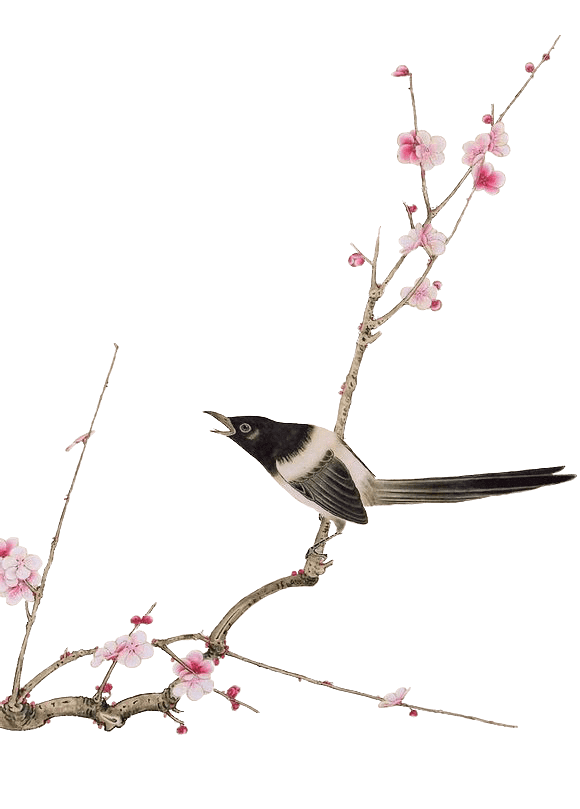 肆
肆
惊风吹雨过，历历大槐踪。王气销南渡，僧坊聚北宗。
皇
极
殿
皇·极·殿
惊风吹雨过，历历大槐踪。王气销南渡，僧坊聚北宗。
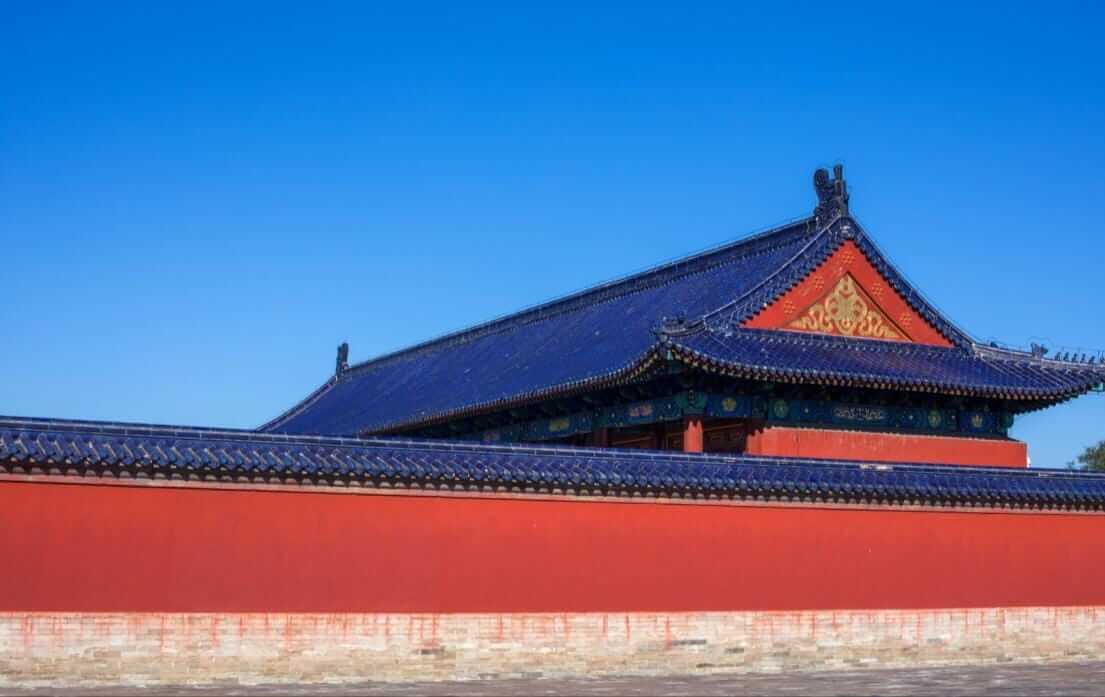 皇极殿
惊风吹雨过，历历大槐踪。王气销南渡，僧坊聚北宗。烟深凝碧树，草没景阳钟，愁见花甎月，荒秋咽乱蛩。
惊风吹雨过，历历大槐踪。
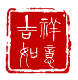 皇·极·殿
惊风吹雨过，历历大槐踪。王气销南渡，僧坊聚北宗。
皇极殿
惊风吹雨过，历历大槐踪。
惊风吹雨过，历历大槐踪。王气销南渡，僧坊聚北宗。烟深凝碧树，草没景阳钟，愁见花甎月，荒秋咽乱蛩。
惊风吹雨过，历历大槐踪。王气销南渡，僧坊聚北宗。烟深凝碧树，草没景阳钟，愁见花甎月，荒秋咽乱蛩。
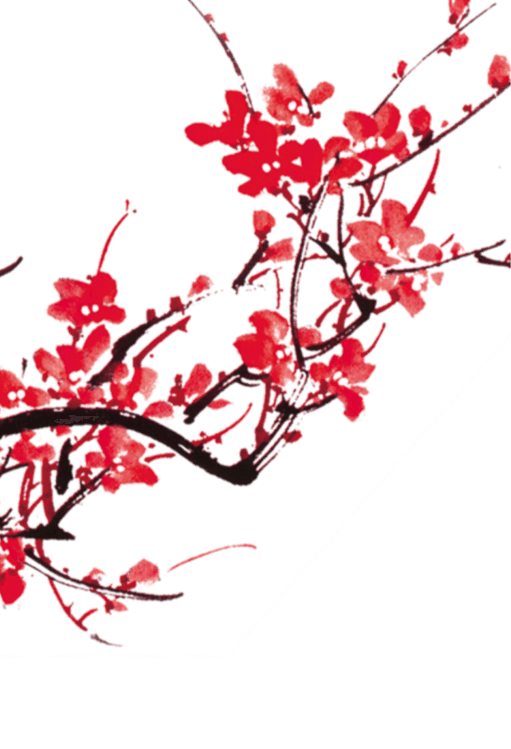 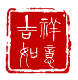 皇·极·殿
惊风吹雨过，历历大槐踪。王气销南渡，僧坊聚北宗。
惊风吹雨过，历历大槐踪。王气销南渡，僧坊聚北宗。烟深凝碧树，草没景阳钟，愁见花甎月，荒秋咽乱蛩。
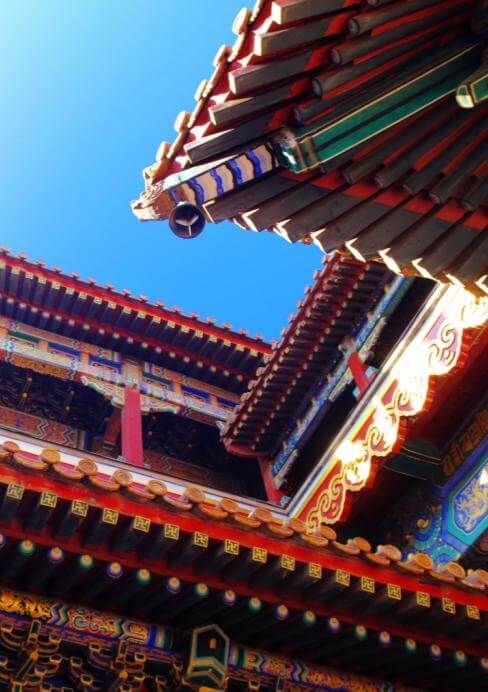 皇极殿
惊风吹雨过，历历大槐踪。
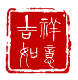 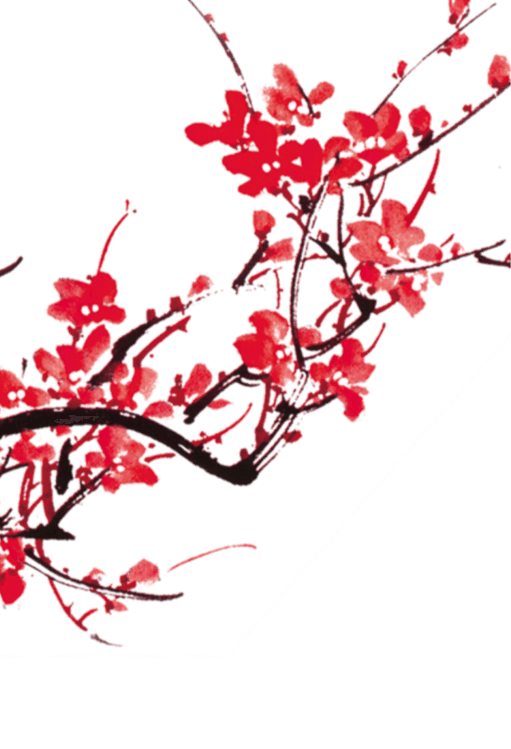 未完待续
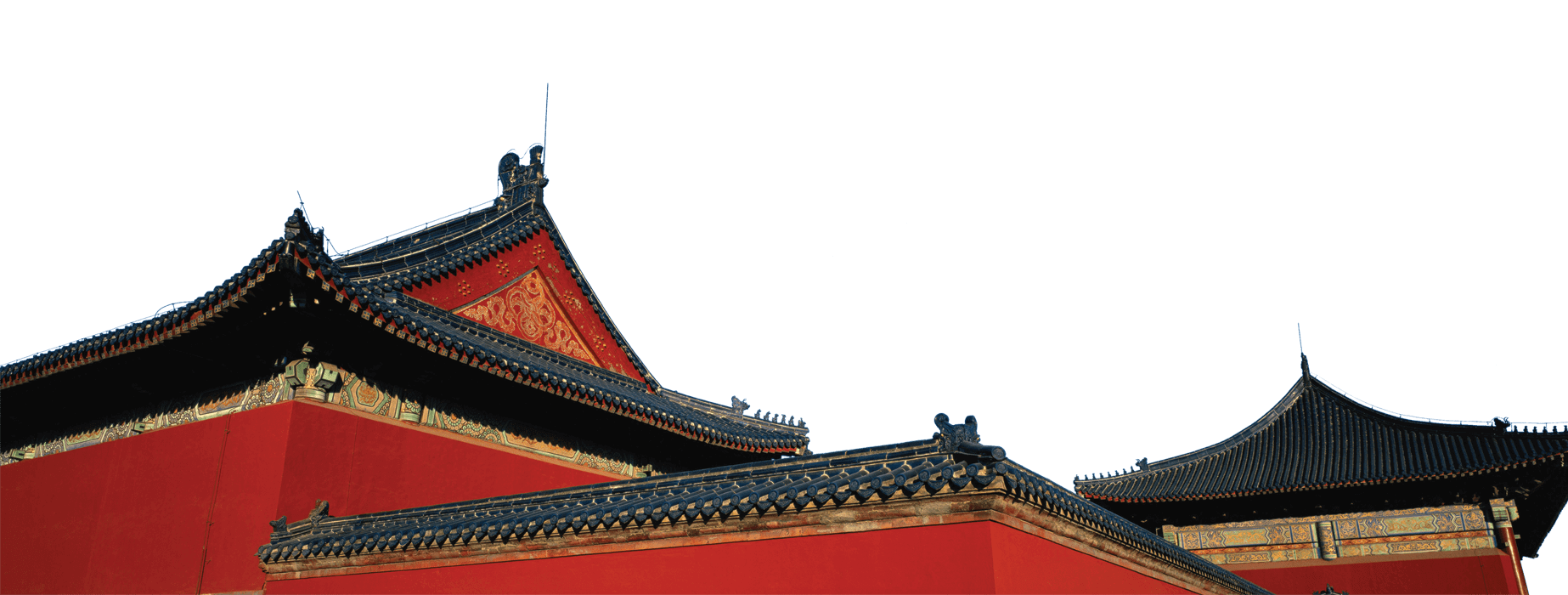 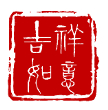